Can
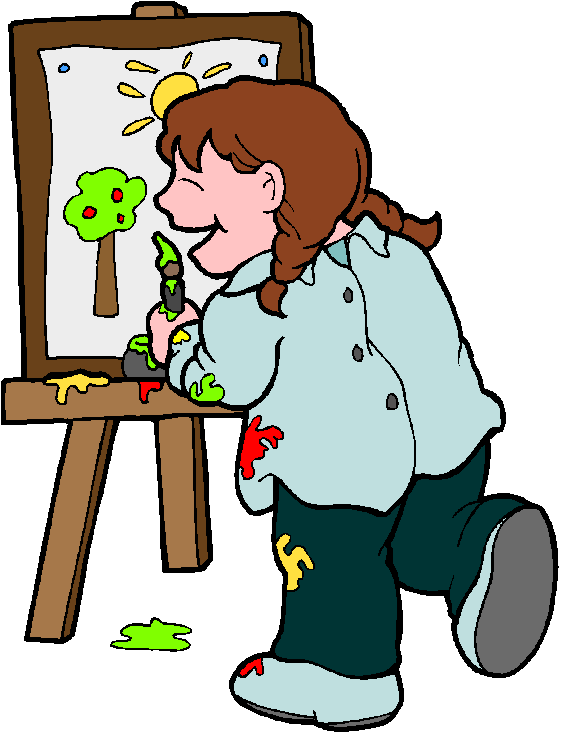 She can paint.
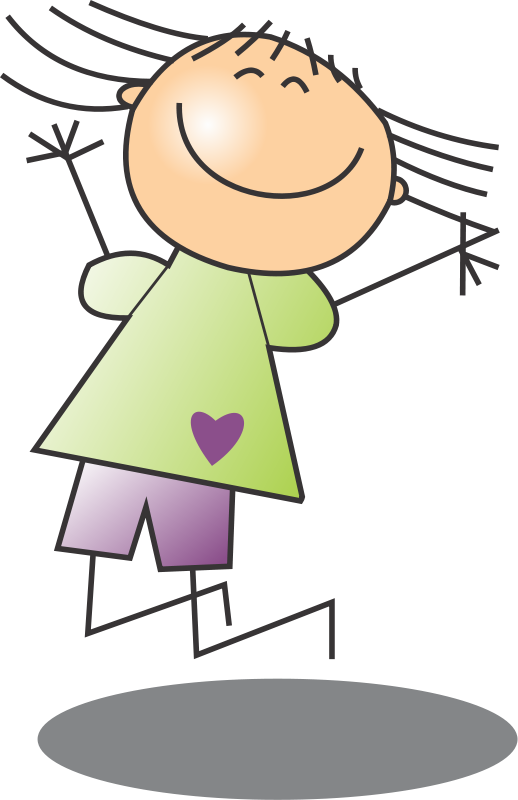 She can jump.
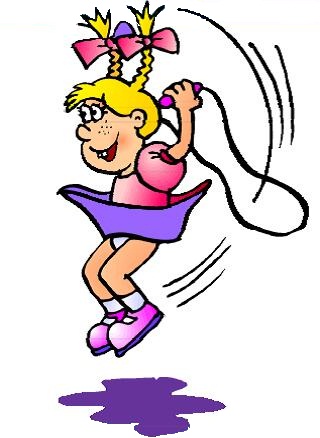 She can skip.
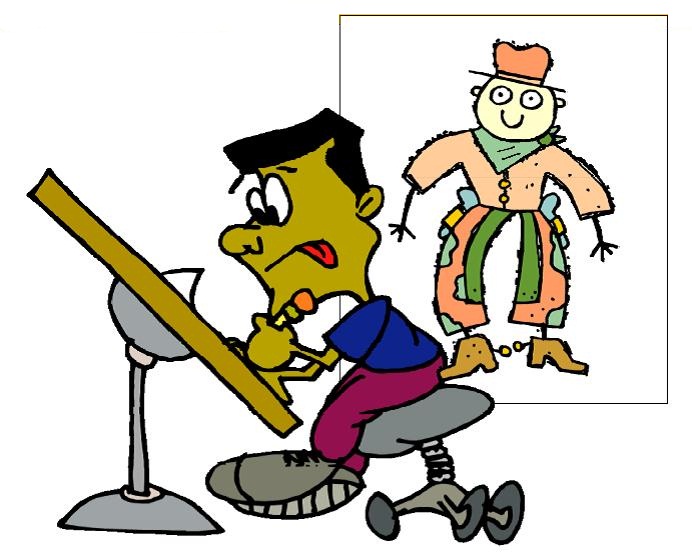 He can draw.
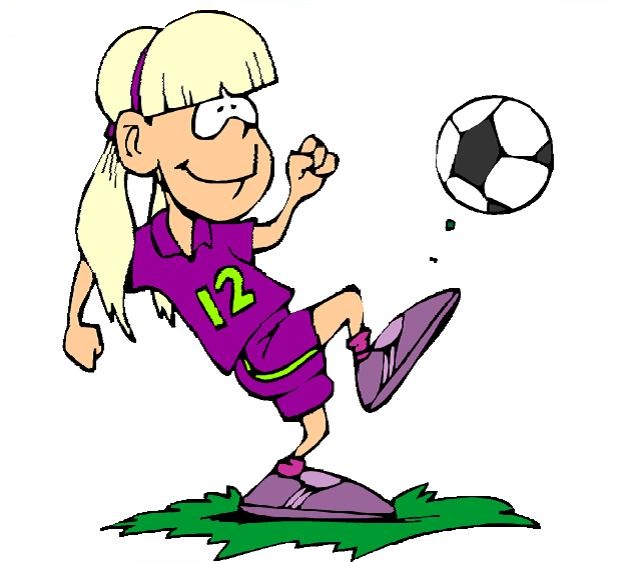 She can play football.
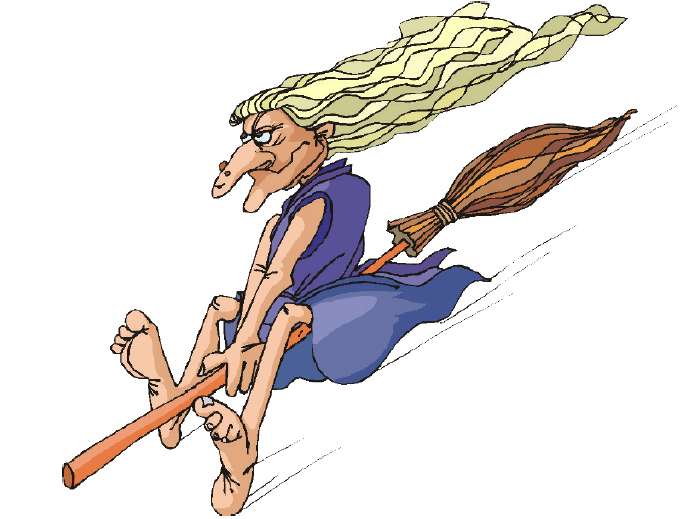 She can fly.
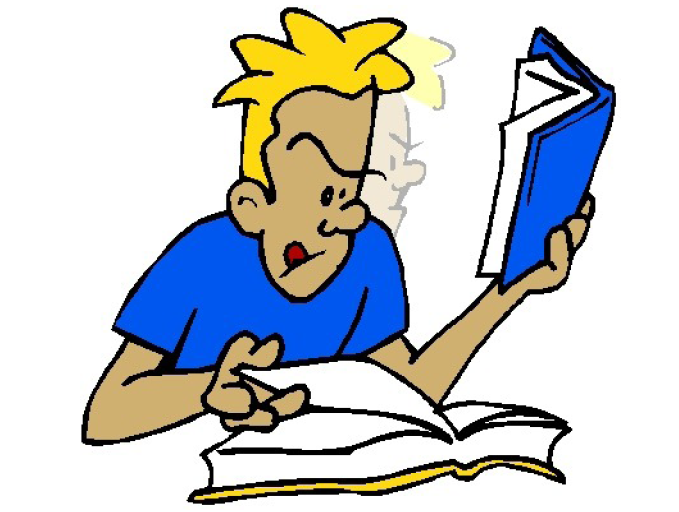 He can read.
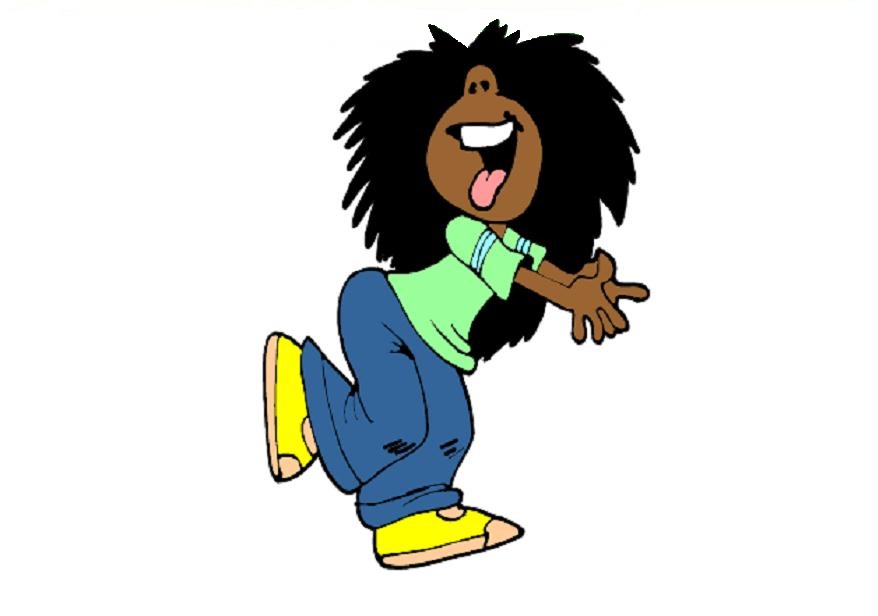 She can dance.
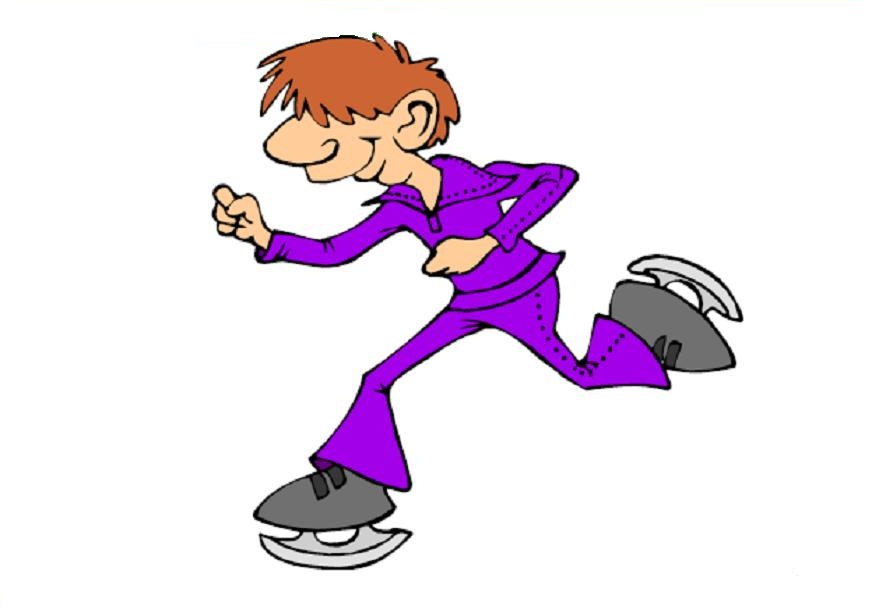 He can skate.
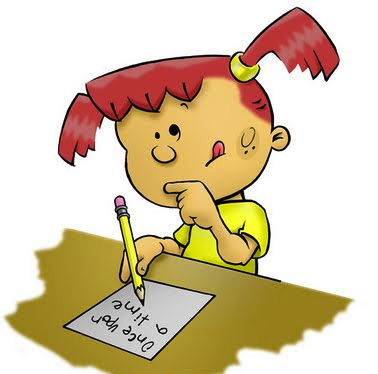 She can write.
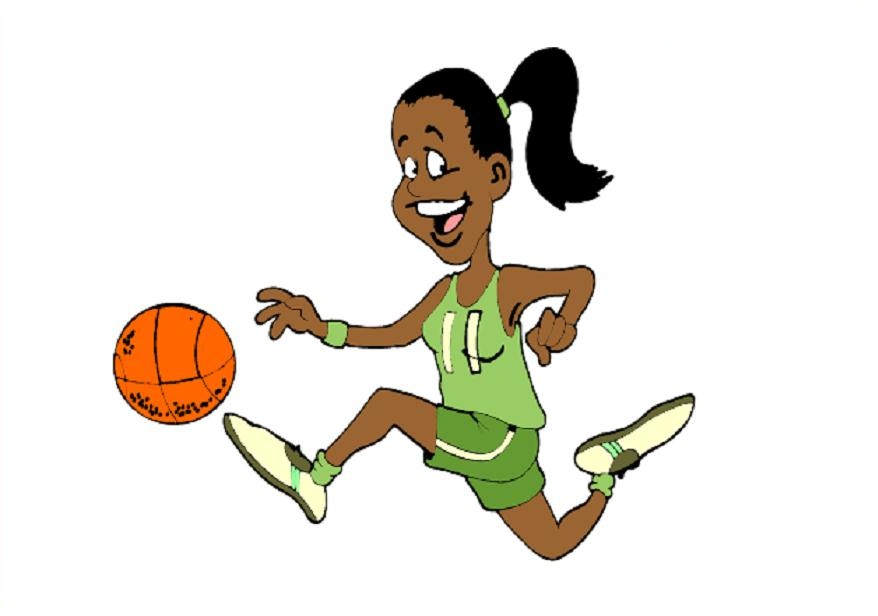 She can play basketball.
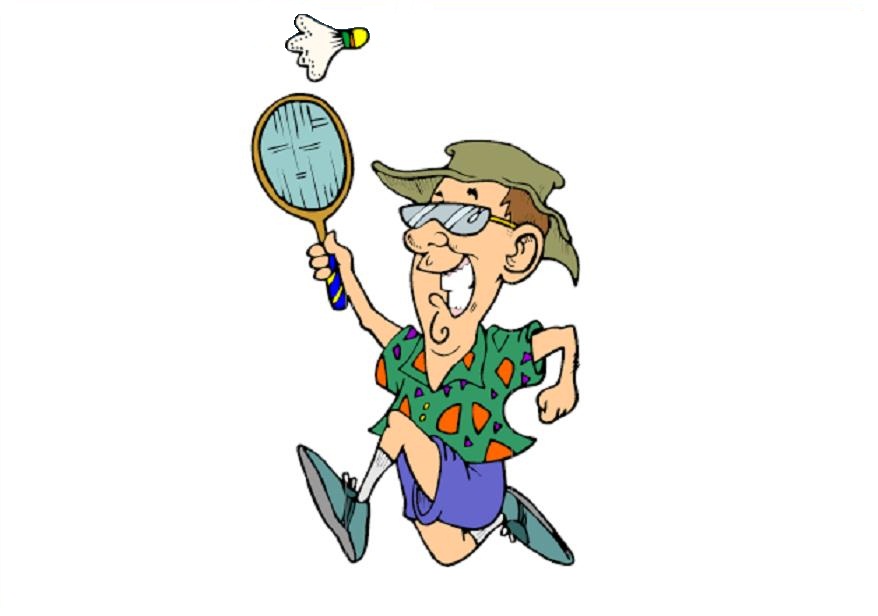 He can play badminton.
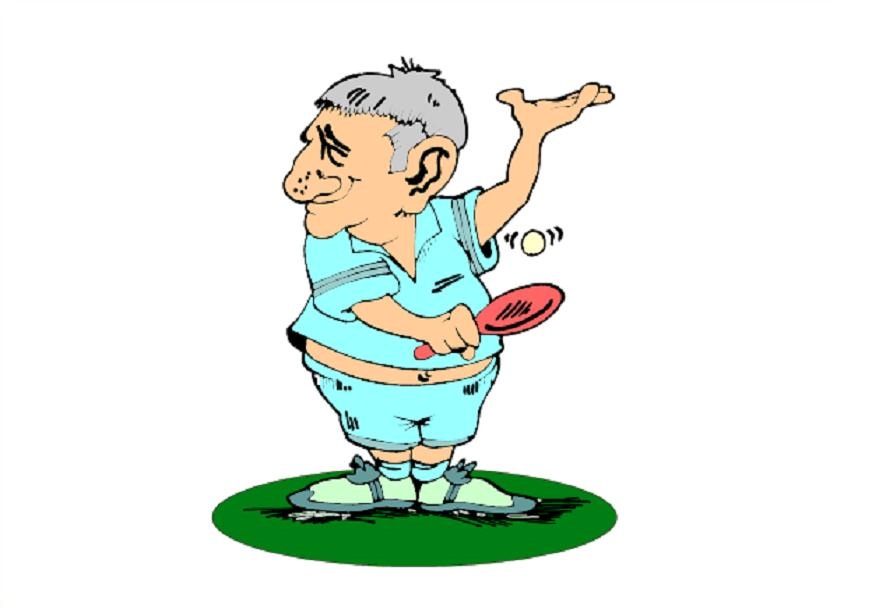 He can play table tennis.
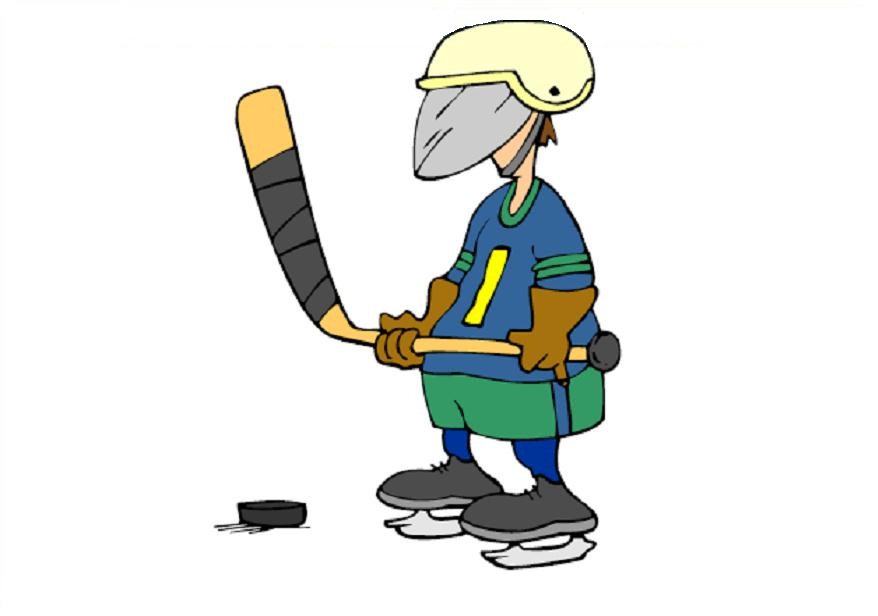 He can play hockey.
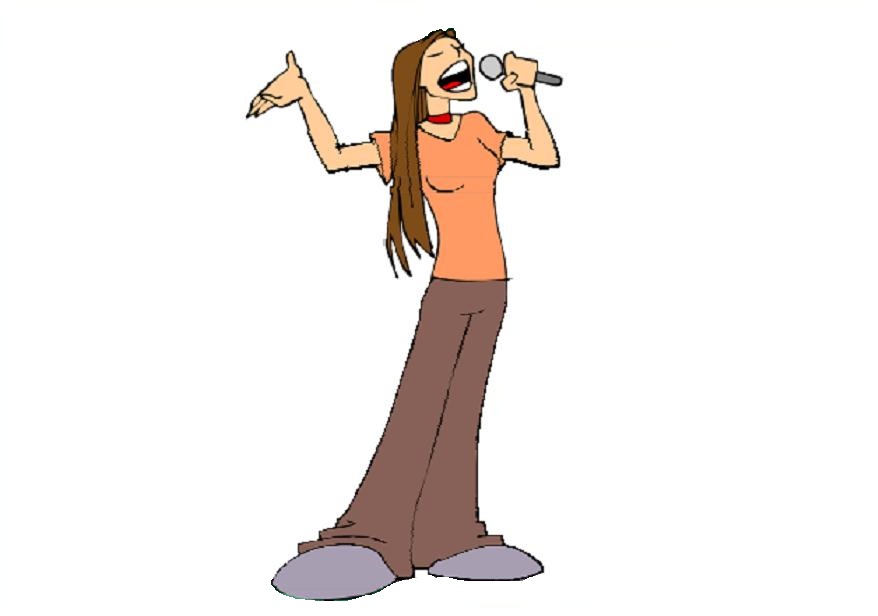 She can sing.
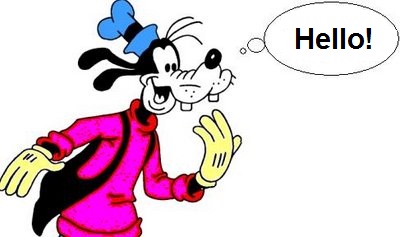 He can speak English.
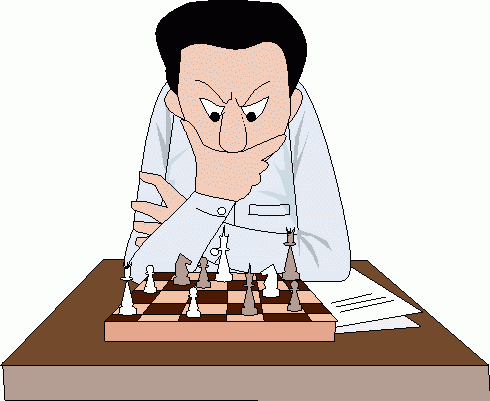 He can play chess.
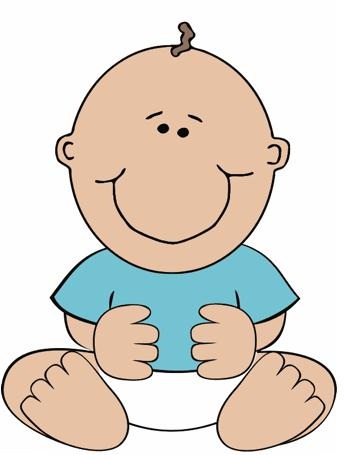 He can sit.